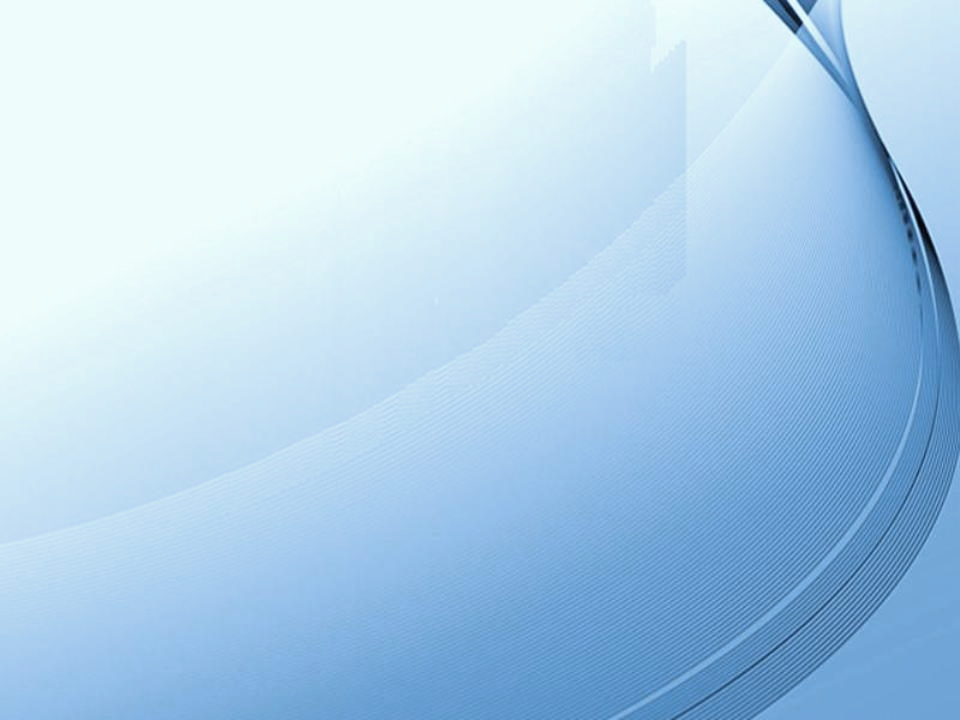 ОТЧЕТ 
ОБ ИСПОЛНЕНИИ БЮДЖЕТА МУНИЦИПАЛЬНОГО ОБРАЗОВАНИЯ 
«ЖИГАЛОВСКИЙ РАЙОН»

ЗА 2020 ГОД
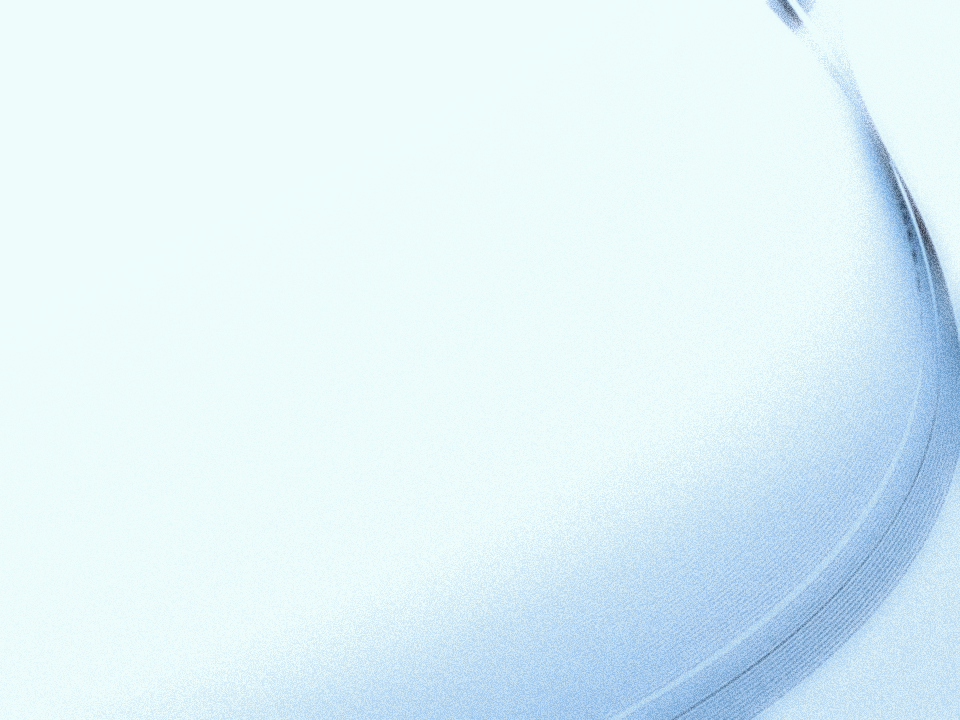 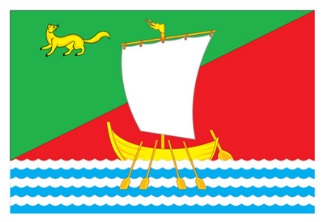 ПРИРОСТ
 65 млн.руб
ВСЕГО 
2020 г. 
842
 МЛН.РУБ.
ПРИРОСТ
 55 млн. руб
2019 год
2020 год
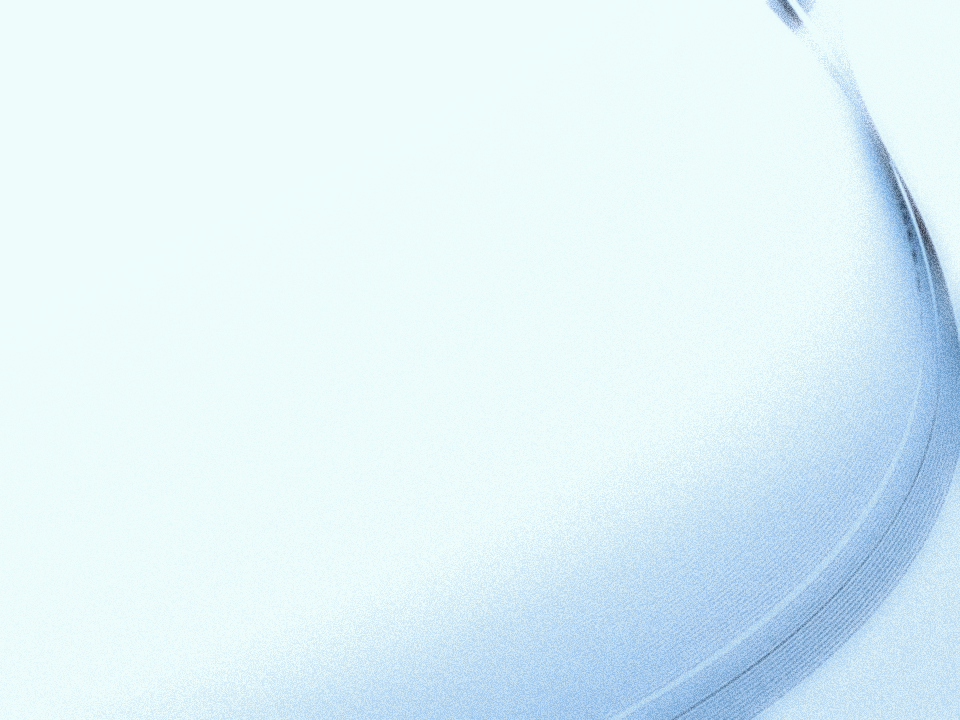 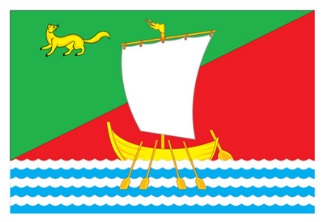 БЮДЖЕТ МО «ЖИГАЛОВСКИЙ РАЙОН»
ПОСТУПЛЕНИЕ НАЛОГА ФИЗИЧЕСКИХ ЛИЦ, МЛН.РУБ.
КРУПНЕЙШИЕ ПЛАТЕЛЬЩИКИ

ООО «ГАЗПРОМ БУРЕНИЕ»- 43 млн.руб (24%)
ООО «ГАЗПРОМ-ДОБЫЧА-ИРКУТСК»-17 млн.руб (10%)
ООО «СПЕЦИАЛИЗИРОВАННАЯ СТРОИТЕЛЬНАЯ КОМПАНИЯ ГАЗРЕГИОН»-10 млн.руб (6%)
ООО «УТТИСТ-БУРСЕРВИС»-19 млн.руб (11%)
ООО «БУРЭНЕРГО» - 9 млн.руб (5%)
ООО «КРАСНОДАРГАЗСТРОЙ»-8 млн.руб (4%)
3
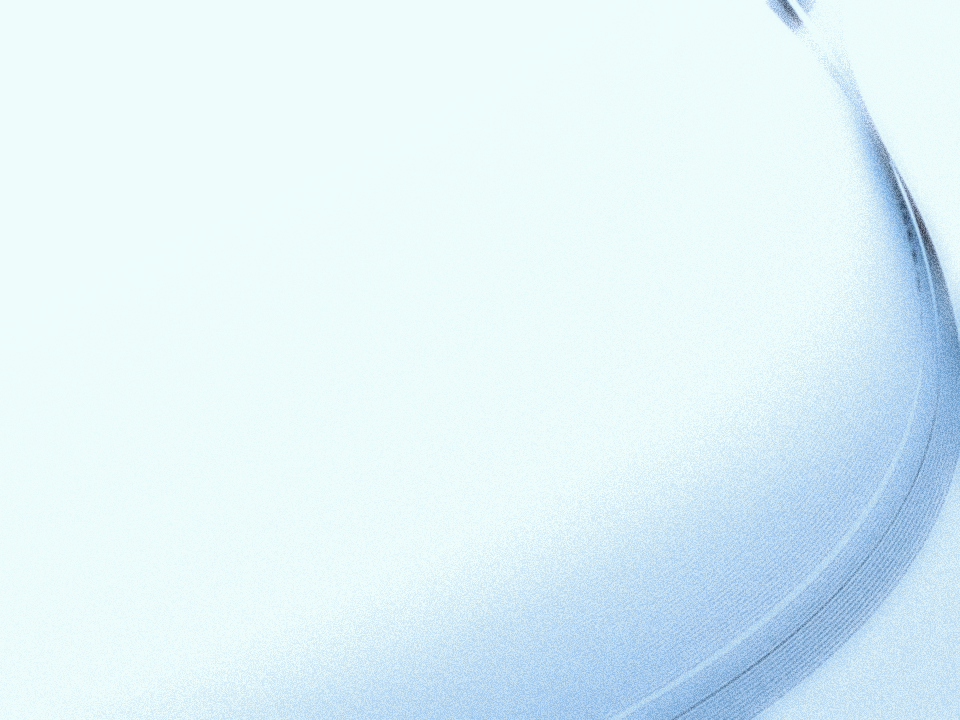 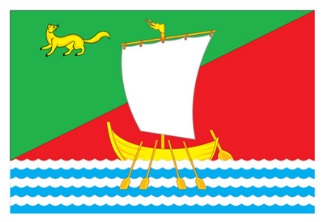 БЮДЖЕТ МО «ЖИГАЛОВСКИЙ РАЙОН»
СТРУКТУРА ДОХОДОВ В 2020 ГОДУ, МЛН.РУБ.
ВСЕГО 
2020 г. 
842
 МЛН.РУБ.
4
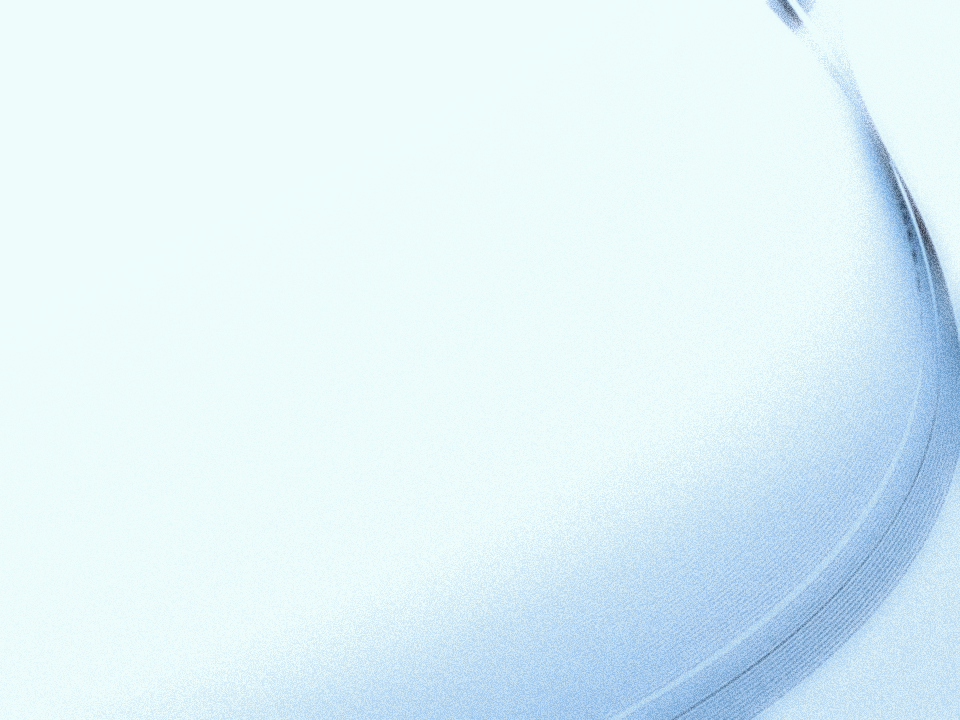 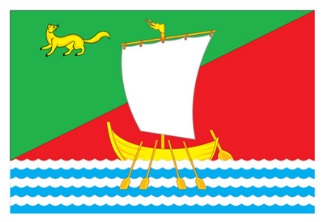 ПРИРОСТ
 28 млн. руб
ВСЕГО 
2020 г. 
839
 МЛН.РУБ.
2019 год
2020 год
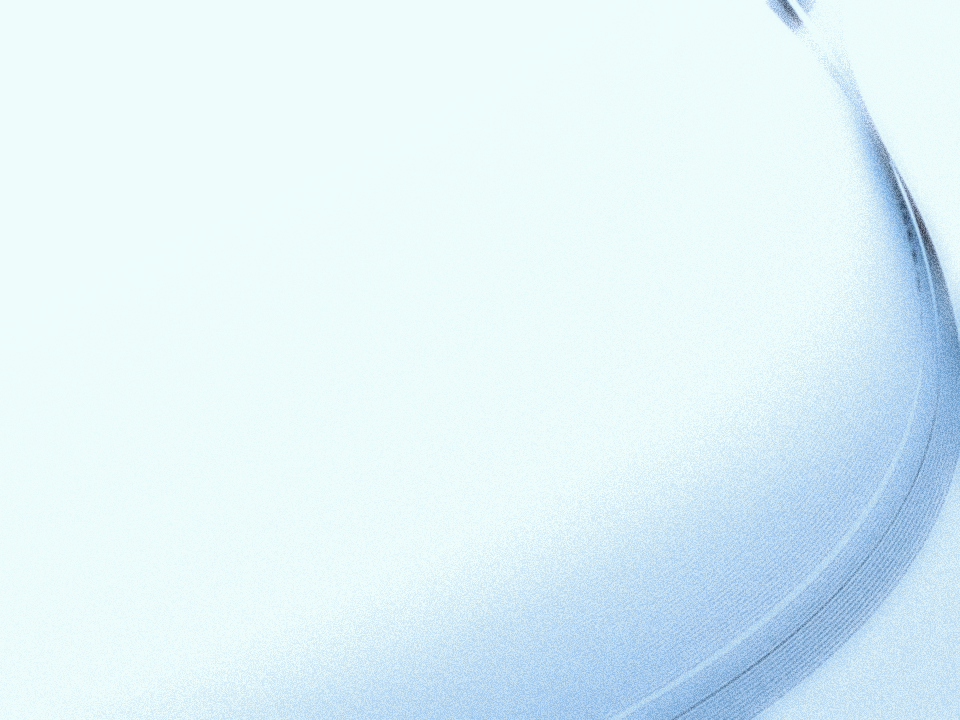 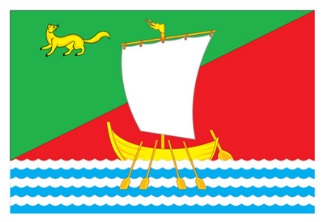 ПРИРОСТ
 97 млн. руб
ВСЕГО 
2020 г. 
839
 МЛН.РУБ.
2019 год
2020 год
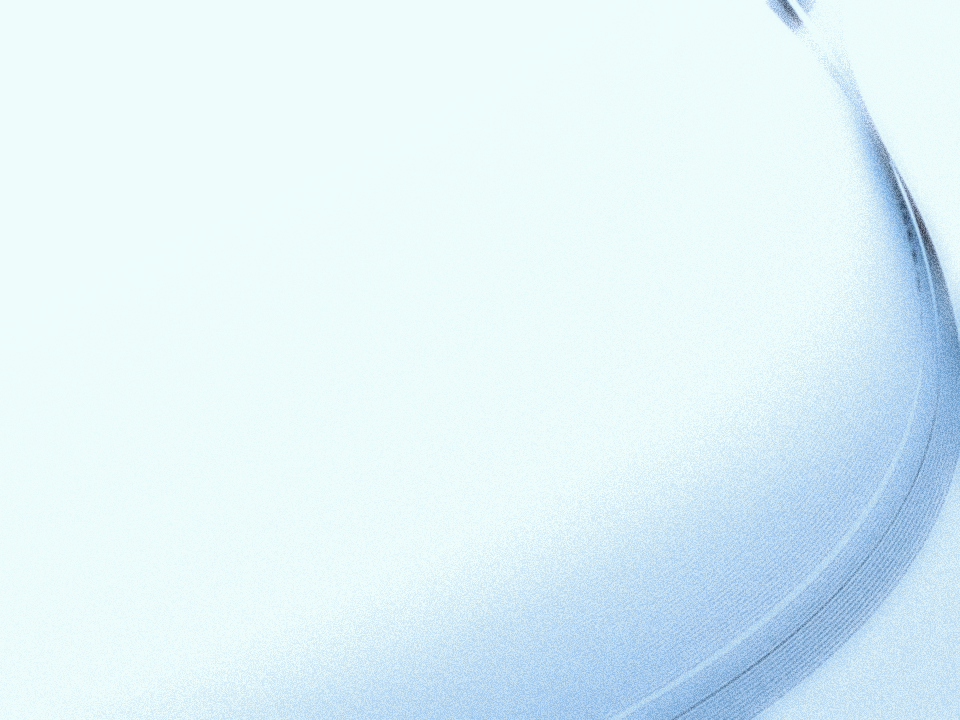 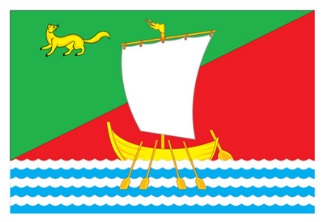 704
482
422